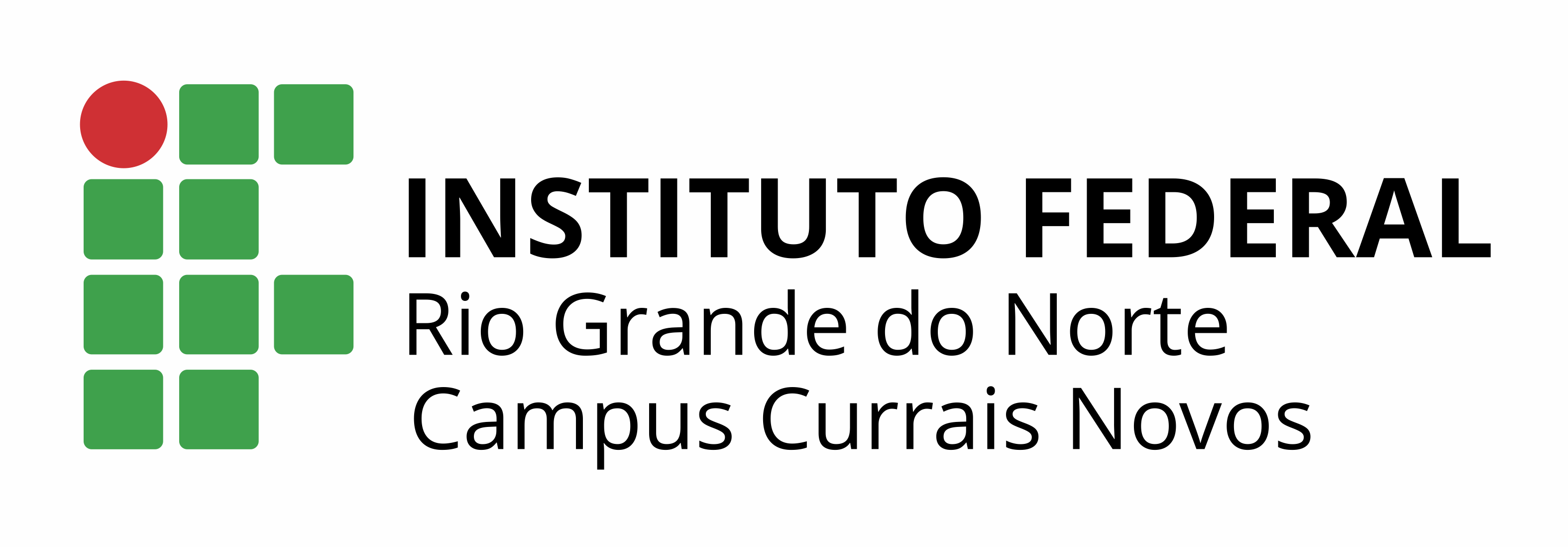 Will em situações de decisões espontâneas e previsões de futuro
Desenvolvido por
GABRIEL ÂNGELO
JAYANE SOUZA
MARCOS VINÍCIUS
PÂMYLLA GEYSE
RAISSA DAYANE
RAUANY JUCILA
Introdução
O Futuro Simples é a forma verbal usada para expressar eventos que ainda não aconteceram.
Dessa forma, o verbo Will é utilizado para expressar o futuro; uma decisão ou intenção (geralmente no momento da fala); prontidão; boa vontade; disposição para realizar algo ou ajudar alguém.
Use will + infinitivo sem “to” (will go, will study, will meet, will rain)
Não deve-se usar will para coisas que já foram planejadas, marcadas, organizadas, com antecedência. Pois nesses casos, usa-se be + going to.
3
Trechos de músicas
4
"Wherever you will go" – Nome da música de The Calling.
"I'll go wherever you will go" – Também de The Calling.
"It will rain" – Nome da música de Bruno Mars.
"My eyes will do the same" – Trecho da música anterior de Bruno Mars.
"If you walk away, everyday it will rain" – Também de Bruno Mars.
"I will be" – Nome da música de Avril Lavigne.
"I will be all that you want and get myself together" – Trecho da música anterior de Avril Lavigne.
5
"I will be wilh you forever" – Também de Avril Lavigne.
"I will always love you" – Nome da música de Whitney Houston.
"And i will try to fix you" – Também de Coldplay.
"Lights will guide you home" – Também de Coldplay.
"Yeah i, will love you, baby" – Trecho da música Always de Bon Jovi.
"You will always be my boo" – Trecho da música My Boo de Usher e Alicia Keys.
"This love will make you levitate" – Trecho da música Dark Horse de Katy Perry.
6
"Is all i will know" – Trecho da música Thinking of you de Kety Perry. 
"So the waters i will test" – Também de Katy Perry.
"Yeah the truth will set you free" – Trecho da música By the Grace of God de Katy Perry.
"And i, will never try to deny" – Trecho da música With you de Cris Brown.
"These fancy things will never come in between" – Trecho da música Umbrella de Rihanna.
"My life will never be the same" – Trecho da música You Rock My World de Michael Jackson.
7
Trechos traduzidos
"Onde quer que você vá"
"Eu vou aonde quer que você vá"
"Vai chover"
"Meus olhos farão o mesmo"
"Se você for embora, todo dia vai chover"
"Eu vou ser"
"Eu serei tudo o que você quer e me recompus"
"Eu serei você para sempre"
"Eu vou sempre amar você"
"E eu tentarei consertar você"
8
Trechos traduzidos
"Luzes vão te guiar para casa"
"Sim, eu vou te amar, baby"
"Você sempre será meu namorado"
"Esse amor vai fazer você levitar"
"É tudo que eu sei"
"Então as águas vou testar"
"Sim a verdade te libertará"
"E eu, nunca vou tentar negar"
"Essas coisas extravagantes nunca virão no meio"
"Minha vida nunca mais será a mesma"
9